Introduction to Literary Studies
28 November 2020

karppinen.anne.m@gmail.com
Overview of the Course
5 lectures: 2 on poetry,  2 on prose + 1 on drama
Absences + compensation
Methods of study: lectures, readings and discussions 
Home exam
Recommended reading: 
    - David Lodge: The Art of Fiction
https://www.slideshare.net/Annatess/david-lodge-the-art-of-fiction
     - Internet sources 
    - all poetry, prose and criticism you can get your hands on  
    - lecture slides
The Art of Fiction vs. 			The Craft of Reading
Analysing poetry and prose fiction is often considered an ‘art form’ – 	something slightly mystical and difficult to master
     -> gives the impression that literature has nothing to do with real life, 	and cannot simply be enjoyed 
It’s more useful to consider textual analysis as a ‘craft’ – with some 	specific 	tools and techniques 

	One becomes a crafty reader by learning the craft of reading. I believe that it is in our interest as individuals to become crafty readers --. Art is high, craft is low. Art is unique; it can’t be taught. Craft is common; it can be learned. 	
						                       Robert Scholes: Crafty Reader
Contemporary literary theory argues that the ‘message’ is made in and 	out of the text:

  Meaning doesn’t exist before the text itself comes into existence: it is created by the text. Had the poet written other words into the text, the meaning of the poem would be different in essence, not merely in decoration. 
-> the reader comes to share responsibility for meaning in the text, since it 	is her or his activity in reading that produces meaning. 


David Buchbinder: Contemporary Literary Theory and the Reading of Poetry
-> when reading (poetry or prose), don’t try 	to look ‘between the lines’: most of the 	stuff should be IN the lines already
There is a lot of (sometimes complicated) 	terminology involved in literary study 	– this does not mean that laypersons 	cannot analyse literature
-> literary study CAN entail detailed 	analysis & terms, but it doesn’t NEED 	to
Texts can move you, amuse you, inspire you, anger you – or leave 	you cold. These effects should never be underestimated
-> However it’s always worthwhile to ask WHY
Therefore, when looking for reading material, go for the things you 	like – but don’t shy away from ‘difficult’ texts/authors either – 	you may be pleasantly surprised 
Texts aren’t spoiled by close attention - rereading - quite the 	contrary: they often yield different angles with each new 	perusal
Theory! What is it good for?
Literature is generally meant to be read without the help / encumbrance 	of literary theory
Yet, theory helps us to get “at the life of literature”

Interpreting literature is a way of raising questions about it. The more questions raised, and the more difficult they are to answer, the more likely we are going to be tempted to want some kind of ‘toolkit’, and theory provides just the variety of tools that readers can employ to answer the questions that literature raises. -- The range of questions corresponds very closely to the range of our experiences in the world. 
                                                    Gregory Castle: The Literary Theory Handbook
Critical Approaches to Literature
“Theory before theory”
Liberal humanism (late 19th to early 20th century)
Posits that people are free, and all of us have created ourselves on the 	basis of our individual experiences
How to examine ‘tastes and sympathies’ -> how to tell what is 	worthwhile literature and what isn’t?
Close reading: paying attention to the text itself, not to its context or 	writer
Good literature is of timeless significance; it somehow transcends the limitations and peculiarities of the age it was written in, and thereby speaks to the constant in human nature. 	                                                                                 						                Peter Barry: Beginning Theory
New Criticism  (peaked in the 1940s and 1950s)
a school of reading which emphasised the form ->
    	‘the words on the page’ more important than subjective responses
The literary text as ‘autonomous’ - a coherent, aesthetic object made of 	words 
‘The affective fallacy’ = the error of talking about a reader’s response   	(mainly feelings); also disregard of authors who ‘feel too much’ 
Main theorists: F.R. Leavis, Cleanth Brooks, 
                               Monroe Beardsley
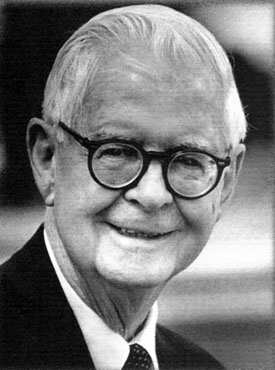 Contemporary critical theory rejects the universality of texts; therefore

    1.) Identities (sexual, gender, ethnic, etc.), and world-views (including the 		way we regard literature) are socially constructed, dependent 		on social and political forces and on shifting ways of seeing and 		thinking. 
     2.) There is no ‘neutral’ way of looking at the world: everyone is 				touched by some ideology or another 
     3.) Language conditions, limits, and predetermines what we see -> all reality 		is constructed in and through language. 
     4.) The meanings within a literary work are never fixed and reliable, but 		always shifting, multi-faceted and ambiguous. 
     5.) Don’t trust generalisations: ‘great books’, ‘human nature’, ‘femininity’ 		etc. are all constructions
Key terms: 

subjectivity: an idea of the cultural self (and interior life) that includes  	other people as well – either as objects of need, desire, and interest or as 	necessary sharers of common experience. 
 Other: the other end of the duality (as opposed to Self) 

 	 No group ever sets itself up as the One without at once setting up the 	Other over against itself. 
                                                                                          Simone de Beauvoir 
	There has to be some ‘other’ – no master without slave, no economico-political power without exploitation, no dominant class without cattle under the yoke -- no Nazis without Jews, no property without exclusion - -.	                                                                                 								                        Héléne Cixous
intertextuality: Traditional literary theories tend to treat individual texts 	as separate, closed-off entities and to focus exclusively on internal 	structures. 
    -> However, texts are not independent beings: they overlap - both in 	the mind of the writer and that of the reader(s). 


A text is... a multidimensional space in which a variety of writings, none of them original, blend and clash. The text is a tissue of quotations... The writer can only imitate a gesture that is always anterior, never original. His (sic) only power is to mix writings, to counter the ones with the others, in such a way as never to rest on any one of them.       		 									                            Roland Barthes
Canon: an established (but by no means monolithic) group of artists and 	works of art that are considered to form a ‘definitive’ representation of 	what is finest in their field 
     - in Anglo-American literature, the canon includes poets such as William 	Shakespeare, John Milton, and William Wordsworth, and novelists 	such as Charles Dickens, Jane Austen and George Orwell. 
     -> ‘White dead males’ 
     -> Recent criticism has begun to widen the canon somewhat (to include 	women, racialised and openly homosexual/queer writers) but the 	notion of canon still remains.
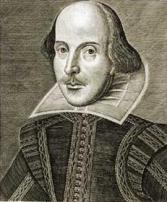 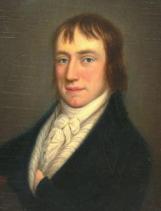 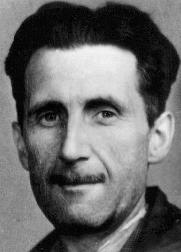 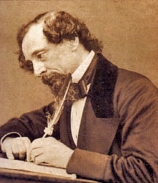 Critical Theories of Reading
Poststructuralism
Born out of structuralism, which sees language as a phenomenon 	which 	not only records the world, but shapes it as well
focus on the reader (but not forgetting writer or text) 
-> meaning is not stable – always “in process”
     -> only a reader can bring temporary unity to a text (through the process of 	reading)
Subjectivities are socially produced, through language and the interaction 	of different discourses. 
     -> No meaning is always already there
There is not -- just one reality to be represented by a neutral innocent language; different discourses create different realities because of different, determining ideologies. This demands that attention be given not simply to the linguistic structures of language, but also discursive strategies of communication; to the context and setting; to social and institutional constraints; to power and status relations, to ideology and to change. 
		                                                 David Birch: The Language of Drama 

To give a text an Author is to impose a limit on that text, to furnish it with a final signified, to close the writing.
                                                       Roland Barthes: “The Death of the Author”
The main method of dealing with literary texts is deconstruction 

	Deconstruction is a theory aimed less at producing interpretations of particular texts -- than at examining how readers read these texts, and how the texts themselves apparently offer preferred readings.                       									(Buchbinder) 

->  “textual harassment” or oppositional reading; all texts contain points 	of rupture or gaps which, when examined, admit other, marginal or 	non-preferred readings 
		
     - Jacques Derrida, Michel Foucault
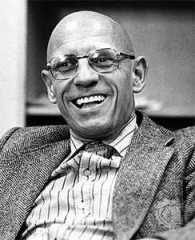 Postmodern theory 
Based on the notions of modernism, which was dedicated to (artistic) 	experimentation and innovation (c. 1910-30)
Compared to modernism, which rued the fragmentation of culture, post-	modernism delights in it
Distinctions between ‘high’ and ‘low’ cultural forms are diminishing -> 	intertextuality (parody, pastiche, allusion), sampling, hypertextuality, 	hyperreality 
Identity is perceived as unstable and multiple 
Less political than poststructuralism - and more ironic
 In general terms it takes the form of self-conscious, self-contradictory, self-undermining statement. It is rather like saying something whilst at the same time putting inverted commas around what is being said.      						                                           Hutcheon: Politics of Postmodernism
    -> there is no absolute truth (in literature, or in life)
Feminist theory: 
- Has its roots in the writings of 18th century philosophers (e.g. Mary 	Wollstonecraft and Olympe de Gouges)
    
1) critique of male canonical writings (1960s ->)
           - focus on the representations of women and the mechanisms of 		patriarchy 
2) the establishing and tracing a female literary tradition
           - ‘gynocriticism’ 
3) calling into question gender difference in the work of both  male and 	female authors (1980s ->)
           - Challenging representations of women as ‘Other’, ‘lack’, ‘part of 		Nature’
Unpicking binary categories (male/female; nature/culture; 	mind/body etc.) and the value judgements they include
     - differences between and among women and men, different races, 	classes,  ethnicities, sexualities etc. 
Discussions on the nature of female experience: is there an essential 	difference between men and women?
       -> écriture féminine ?
Luce Irigaray, Julia Kristeva and Judith Butler
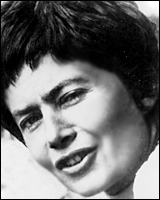 Postcolonial theory
 A salient field of study esp. in the Anglo-American context
Critique of the processes whereby other nations are characterised as 	Other – as negatively different to an implied Western norm (and 	denied subjectivity)
    -> rejection of the Eurocentric viewpoint 
    -> the only subjectivity isn’t the white, heterosexual, Western (male) one
 
 At the heart of postcolonial studies we find a trenchant critique of Eurocentrism and a strong focus on those who in one way or another have become the victims of Eurocentric thought (its utilitarian rationality), attitudes (racism), politics (military expansion), exploitation (economic or otherwise) and other unwarranted intrusions. 
                                                           Hans Bertens: Literary Theory. The Basics.
-> ‘empowering’ the reader, laying bare the  	mechanisms of power behind the		production of texts, and revealing and 	deconstructing cultural 	stereotypes

The Western constitution of human identity itself as universal or unchanging may be recognised as a historical construct constituted by the exclusion, marginalisation, and oppression of racial others.          	      (Bennet and Royle)

 Edward Said,  Gayatri Chakravorty Spivak
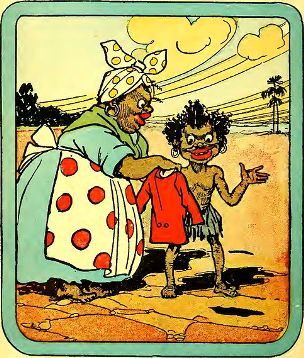 http://www.archive.org/details/storyoflittlebla1903bann
In everyday life, talking about imaginary people as though they were real is known as psychosis; in universities it is known as literary criticism. 

                                                           Terry Eagleton: How to Read a Poem
The Poetic Canon
The poetic tradition of English reaches back almost 1000 years and 	encompasses several cultures 
-> some generalisations are needed 
Everyone’s canon is slightly different: yet some (kinds of) works / 	authors 	are conspicuously absent 
With the introduction of feminist, queer, and  postcolonial 
   theories, some re-evaluation has happened
   -> new canons have been formed
-> is there a need for a canon?
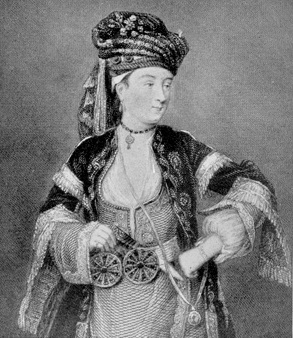 What is a Poem?
A poem is a fictional, verbally inventive moral statement in which it is the author, not the printer or word processor, who decides where the lines should end.  

Poetry is language without contextual clues, and which therefore has to be reconstructed by the reader in the light of a context which will make sense of it.  
                                             
				                                            Terry Eagleton: How to Read a Poem
Poetry breaks habitual collocation patterns (‘the black cat’, ‘an uninvited 	guest’) 
      -> words not usually seen together tend to pair up

In me she has drowned a young girl, and in me an old woman
Rises toward her day after day, like a terrible fish.        Sylvia Plath

cold nights on the farm, a sock-shod
stove-warmed flatiron slid under
the covers                                           Amy Clampitt

Poets divorce words from their usual partners and provide unlikely new partnerships between words which we would never have imagined getting together. Peter Barry
The Uncertainty of the Poet  (Wendy Cope)

“The Tate Gallery yesterday announced that it had paid £1 million for a Giorgio de Chirico masterpiece, The Uncertainty of the Poet. It depicts a torso and a bunch of bananas. (Guardian, 2 April 1985)”
I am a poet.			          	        Fond of, “Am I bananas,
I am very fond of bananas. 	          Am I ?” – a very poet. 

I am bananas. 		                        Bananas of a poet!
I am very fond of a poet. 	           Am I fond? Am I very?

I am a poet of bananas. 	                  Poet bananas! I am.
I am very fond,                                     I am fond of a ‘very’.

A fond poet of “I am, I am” –            I am of very fond bananas
Very bananas,                                       Am I a poet?
How to Read a Poem?
Don’t panic
Read the poem through several times – and at least once aloud to yourself. 	Take your time. 
Don’t try to look for things that aren’t there: first find out the prose 	meaning of the text (pay attention to punctuation)
     -> look up any words you don’t understand 
Take notes: mark down anything that seems striking, unusual, 	discordant. Write down any questions that arise. Pay special attention 	to the beginning and end. 
Let your notes lead the way. What is it about the poem that makes you 	note those particular things?
What is your gut feeling about the poem? What is the poet trying to tell 	you; are you persuaded? Consider the emotions that are generated by 	the poem. 
Consider what the form of the poem— the specific words, the figures of 	speech, the use of rhyme or rhythm, the relation of the sounds to the 	sense of the poem— has to do with the way you have received and 	evaluated the poem’s thoughts and feelings. 
Use the tools and techniques you have to come to a conclusion about the 	poem’s meaning: in the final analysis, it’s important to show what the 	poem means to YOU.

Note that not all poems can be analysed at a great depth
Turning and turning in the widening gyre     The falcon cannot hear the falconer;     Things fall apart; the centre cannot hold;     Mere anarchy is loosed upon the world,     The blood-dimmed tide is loosed, and everywhere     The ceremony of innocence is drowned;     The best lack all conviction, while the worst     Are full of passionate intensity. 
	    -- 
		William Butler Yeats, ‘The Second Coming’
Every day,
     I think about dying.
    About disease, starvation,
     violence, terrorism, war,
     the end of the world. 

    It helps 
    keep my mind off things. 

                                              - Roger McGough, ‘Survivor’
It is easy to be shy when confronting a poem. Poems can be the frightening older children at a party who make us want to cling to our mothers. But remember that poets are people and they have taken the courageous step of sharing their fears, loves, hopes and narratives with us in a rare and crafted form. They have chosen a mode of expression that is concentrated and often intense, they are offering us a music that has taken them a long time to create - many hours in the making, a lifetime in the preparation. They don’t mean to frighten us or to put us off, they long for us to read their works and to enjoy them. 
			                                         Stephen Fry: The Ode Less Travelled
Tools for Analysis
A poem can be analysed by paying attention to the following aspects:
Content: How does the tone and the context of the work change your 	understanding of the poem?
Language: How does the language and rhythm contribute to the 	meaning, 	purpose or emotional force?
Imagery: How do metaphors construct the poem’s theme, tone, and 	purpose?
Form: How does the form of the poem (rhyme, metre, etc.) correspond to 	the 	theme and main idea of the work?
Syntax: How do the poet’s syntactical choices change or expand the 	ideas in the poem?
Content
Setting: Time and place 
- Is the setting recognisable (=set in a physical world) or symbolic?

I wander’d lonely as a cloud
That floats on high o’er vales and hills,
When all at once I saw a crowd,
A host, of golden daffodils;
Beside the lake, beneath the trees,Fluttering and dancing in the breeze. 
                      William Wordsworth, ‘The Daffodils’
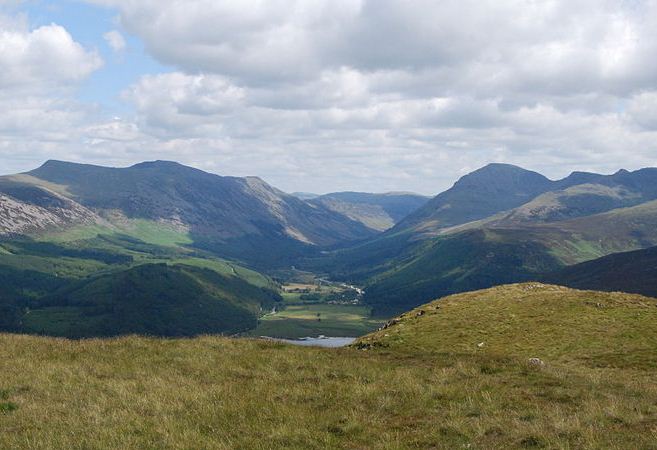 His soul stretched tight across the skies
That fade behind a city block,
Or trampled by insistent feet
At four and five and six o’clock;
And short square fingers stuffing pipes,
And evening newspapers, and eyes
Assured of certain certainties,
The conscience of a blackened street
Impatient to assume the world.
-- 

T. S. Eliot, ‘Preludes, IV’
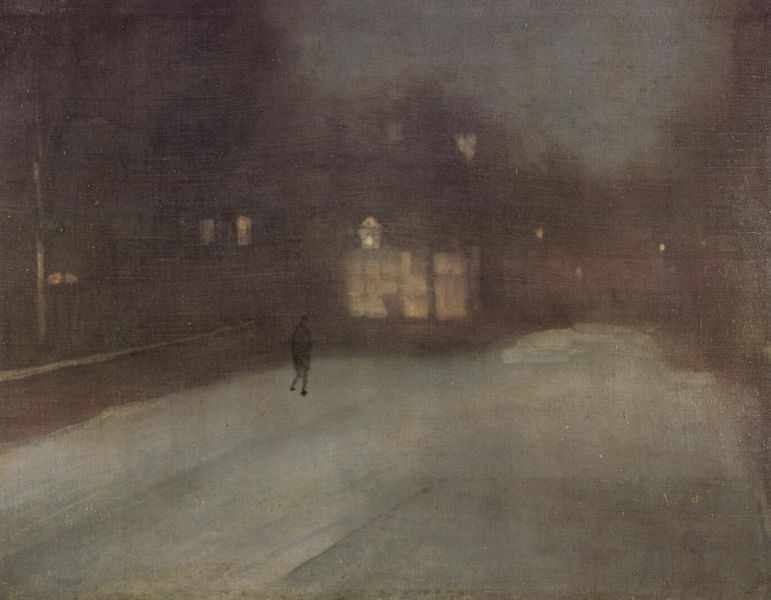 Point of view & narration: Who sees / experiences? Who is speaking / 	telling? 
Is the speaker an omniscient narrator or casual observer? Does the 	speaker refer to themselves in the 1st person?
Note that the ‘I’ in the poem ISN’T necessarily the poet – although there 	may be a strong resemblance
    -> Whose thoughts and feelings do we have access to?
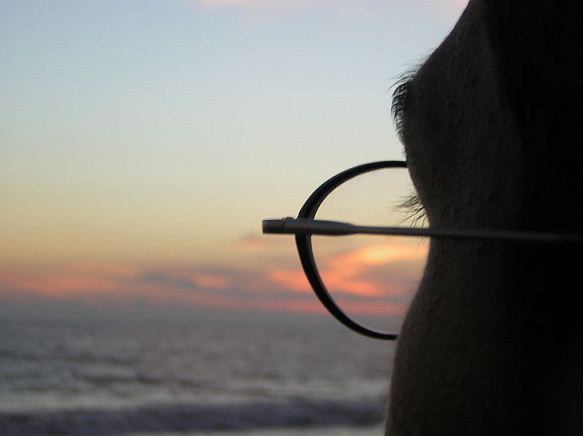 Dawn’s Rose
    Is melting an old frost moon.Agony under agony, the quiet of dusk,And a crow talking to stony skylines.Desolate is the crow’s puckering cryAs an old woman’s mouthWhen the eyelids have finishedAnd the hills continue.A cryWordlessAs the newborn baby’s grievingOn the steely scales.As the dull gunshot and its after râleAmongst conifers, in rainy twilight.Or the suddenly dropped, heavily droppedStar of blood on the fat leaf.                                        Ted Hughes
I Am Vertical                                                            (Sylvia Plath)
But I would rather be horizontal. I am not a tree with my root in the soil Sucking up minerals and motherly love So that each March I may gleam into leaf, Nor am I the beauty of a garden bed Attracting my share of Ahs and spectacularly painted, Unknowing I must soon unpetal. Compared with me, a tree is immortal And a flower-head not tall, but more startling, And I want the one’s longevity and the other’s daring. 
Tonight, in the infinitesimal light of the stars, The trees and the flowers have been strewing their cool odours. I walk among them, but none of them are noticing. Sometimes I think that when I am sleeping I must most perfectly resemble them-- Thoughts gone dim. It is more natural to me, lying down. Then the sky and I are in open conversation, And I shall be useful when I lie down finally: Then the trees may touch me for once, and the flowers have time for me.
Tone: How is the tone of the poem developed through the imagery? 	How does diction (= choice of words) influence the understanding 	of the tone? Is the tone consistent at the beginning and ending of 	the poem?

	In listening to a speaking voice we always pay attention to the tone in which the words are spoken, because the emotion is often more present in the tone of voice than in the words. To speak of tone in a written text is to use a metaphor to describe something that is not literally there. Tone, in writing, consists of verbal cues for the vocal tone to be used in saying the words aloud. 
						                                      Scholes: Crafty Reader
When I am an old woman I shall wear purple
      With a red hat which doesn’t go, and doesn’t suit me,
     And I shall spend my pension on brandy and summer    	gloves
      And satin sandals, and say we’ve no money for butter.
       I shall sit down on the pavement when I’m tired  
      And gobble up samples in shops and press alarm bells
      And run my stick along the public railings
      And make up for the sobriety of my youth. 
       I shall go out in my slippers in the rain
      And pick the flowers in other peoples’ gardens
       And learn to spit. 
           -- 				      Jenny Joseph: Warning. 1961
-- 
		If in some smothering dreams you too could pace
              Behind the wagon that we flung him in,
              And watch the white eyes writhing in his face,
              His hanging face, like a devil’s sick of sin;
              If you could hear, at every jolt, the blood
              Come gargling from the froth-corrupted lungs,
              Obscene as cancer, bitter as the cud
              Of vile, incurable sores on innocent tongues, -
              My friend, you would not tell with such high zest
               To children ardent for some desperate glory,
              The old Lie: Dulce et decorum est
              Pro patria mori. 
                                                          Wilfred Owen: Dulce et decorum est, 1917
Tension: What is the conflict or point of tension in the poem? Is it 	physical, spiritual, moral, philosophical, etc.? 
How is the tension in that conflict developed with poetic 	elements? Is it resolved?
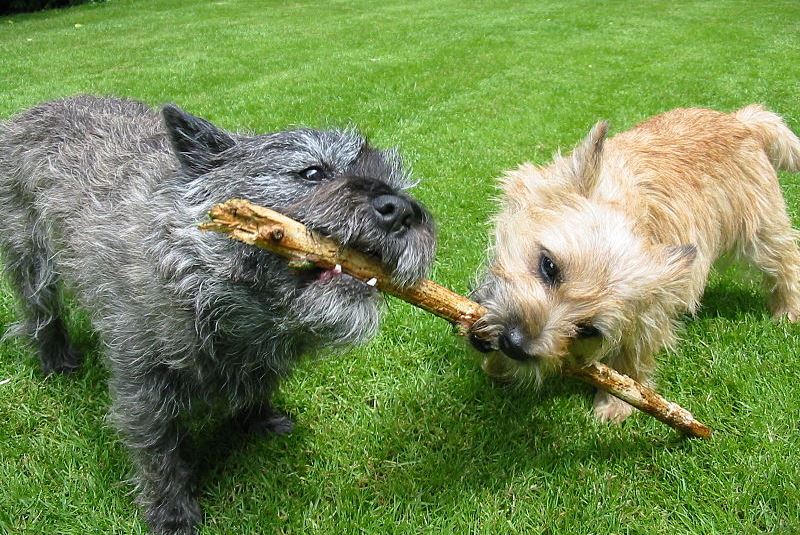 Billy Collins: ‘Another Reason Why I Don’t Keep A Gun In The House’ 


 The neighbors’ dog will not stop barking.
  He is barking the same high, rhythmic 	bark
  that he barks every time they leave the 	house.
 They must switch him on on their way out.

 The neighbors’ dog will not stop barking.
    I close all the windows in the house
  	   and put on a Beethoven symphony full     	blast
  but I can still hear him muffled under the 	music,
  		barking, barking, barking


            and now I can see him sitting in the 	orchestra,
		his head raised confidently as if 	Beethoven
      	 had included a part for barking dog.

 When the record finally ends he is still 	barking,
 sitting there in the oboe section barking,
 		 his eyes fixed on the conductor who 	is entreating him with his baton

while the other musicians listen in 	respectful 
silence to the famous barking dog solo,
		that endless coda that first 	established
    Beethoven as an innovative genius.
Context: When was the poem written? 		What were the historical, political, 	philosophical, and social issues of that 	time? Does that change your 	understanding of the poem’s theme? 	Did poets during that time period 	follow particular style? Is the poem 	consistent with the literary conventions 	of that era? 
    Also: who wrote the poem? What do we 	know of his/her life that may be 	relevant?
Language (*)
1) Word Choice: How would you characterise the poet’s word choice? Is it formal, conversational? Does the poet use a specific dialect for the speaker?
2) Meaning: What are the connotations and denotations   (=the implied and explicit meanings) of particular words? Are certain words repeated? Are they abstract or concrete, literal or metaphorical?
3) Rhythm: Does the poem have an identifiable rhythm? How many 	syllables are in each line? Does it follow a pattern? How does 	rhyme enhance the rhythm and musicality of the poem?

	Half a league, half a league,
     Half a league onward,
     All in the valley of Death
     Rode the six hundred. 
     ‘Forward, the Light Brigade!
      Charge for the guns!’ he said;	                     
      Into the valley of death
      Rode the six hundred. 
             Alfred, Lord Tennyson: 
                    ‘The Charge of the Light Brigade’
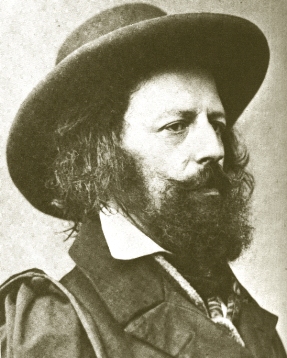 Activity: Content and Language
Read ‘Daddy’ and ‘Siren Song’ and discuss them in terms of content and 	language. 
    - which parts of the poems do you find striking / pleasing / jarring / 	unexpected / funny / ???
http://www.youtube.com/watch?v=6hHjctqSBwM

				https://poetryarchive.org/poem/siren-song/
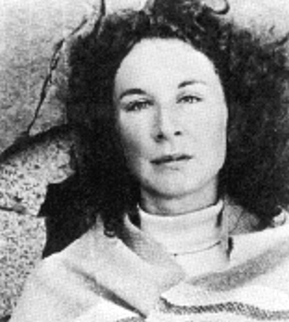 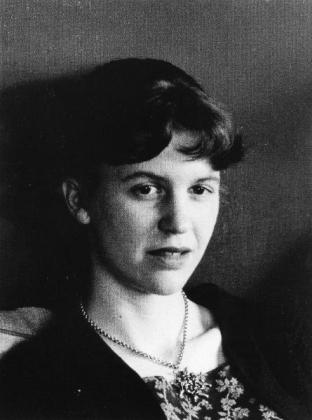 Bibliography
Barry, Peter. 2009. Beginning Theory. An Introduction to Literary and Cultural Theory. 	Manchester University Press. 
Bennet, Andrew and Nicholas Royle. 1995. An Introduction to Literature, Criticism and 	Theory. Key Critical Concepts. London: Prentice Hall. 
Bertens, Hans. 2008. Literary Theory. The Basics. Abingdon: Routledge. 
Birkett, Julian. 1998. Word Power. A Guide to Creative Writing. London: A&C Black.
Birns, Nicholas. 2010. Theory After Theory. An Intellectual History of Literary Theory 	from 1950s to the Early 21st Century. Peterborough: Broadview Press.
Buchbinder, David. 1991. Contemporary Literary Theory and the Reading of Poetry. MacMillan Education Australia.
Castle, Gregory. 2013. The Literary Theory Handbook. Chichester: Wiley Blackwell.
Eagleton, Terry. 2007. How to Read a Poem. 
Fry, Stephen. 2005. The Ode Less Travelled. Unlocking the Poet Within. London: Hutchinson. 
Mills, Sara and Lynne Pearce.1996. Feminist Readings/Feminists Reading. Hemel Hempstead: Prentice Hall. 
Scholes, Robert. 2001. Crafty Reader. Yale University Press.
http://www.uncg.edu/~htkirbys/meters.htm